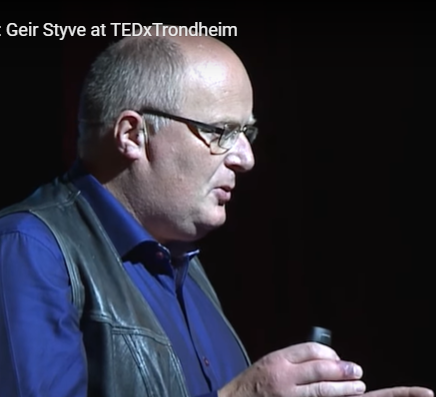 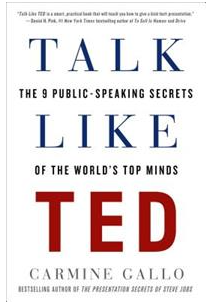 Persentasjonsteknikk.  Presist. Kortfattet
10 – 20 -  30 metoden
Pecha Kucha
Ted- formatet
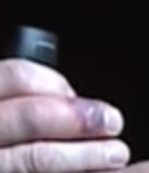 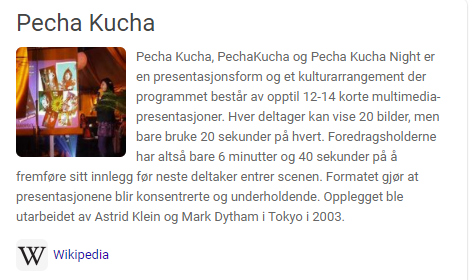